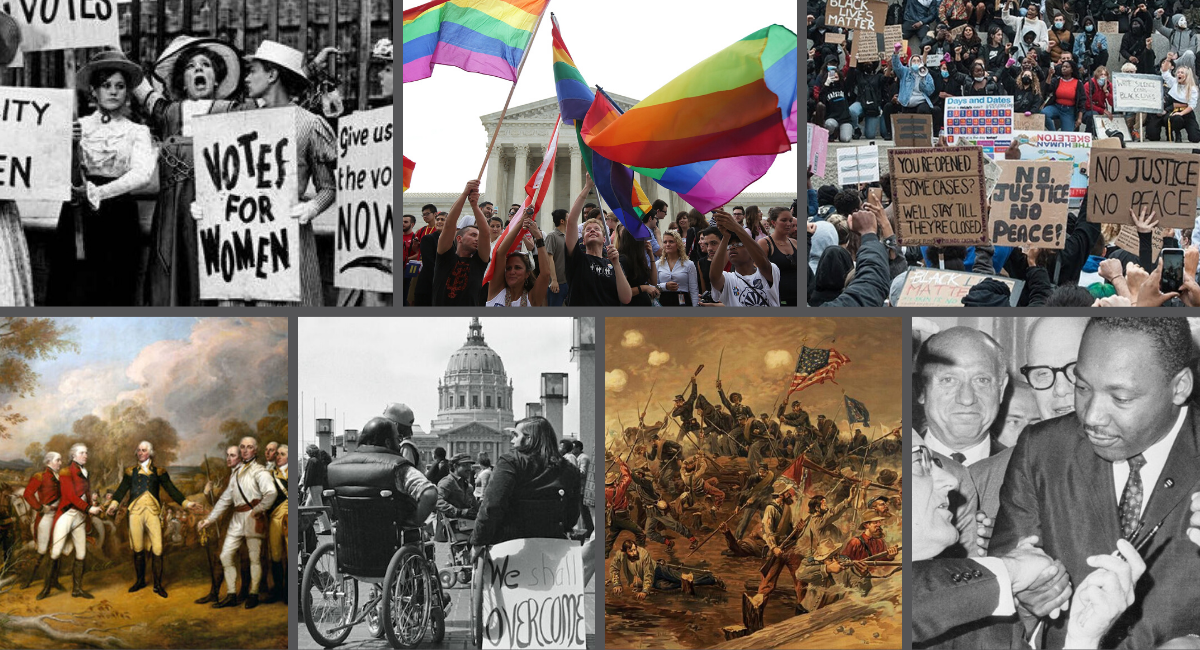 WELCOME TO APUSHDr. Hosmer, Ms. Stuart & Mr. Ancharskihttps://uhsapush2015.weebly.com/
COVERSHEETS & UNIT OVERVIEWTO BE HANDED IN BEFORE EVERY UNIT EXAM
THEMES: USE THE ONES ON THE UNIT OVERVIEW
CCOT – MUST BE DIFFERENT INFO FROM THEMES, SPECIFIC EXAMPLES REQUIRED
TIMELINE: IN CHRONO ORDER – ALL #1’S RELATE, ALL #2’S ETC.
USE OVERVIEW FOR TERMS/EVENTS – THERE IS ALSO A TIMELINE ON COURSE WEBSITE AND ON THE OVERVIEW

QUESTIONS?
I. TRANSFORMATION OF THE ATLANTIC WORLD
2 CENTRAL DEVELOPMENTS 1450-1700
NATIVE AMERICAN DIVERSITY & COMPLEXITY
POL, ECO, SOC & REL PRACTICES DIFFERED BASED ON GEOGRAPHY, POPULATION SIZE 

COLONIAL SETTLEMENT & COLUMBIAN EXCHANGE
DOMESTICATED ANIMALS/PLANTS ALTERED LANDSCAPE, INTRODUCED DISEASE & DECIMATED NATIVE POPS
OBJ: TO COMPARE & CONTRAST DIFFERENT NATIVE COMMUITIES IN NORTH AMERICA PRIOR TO EUROPEAN CONTACT
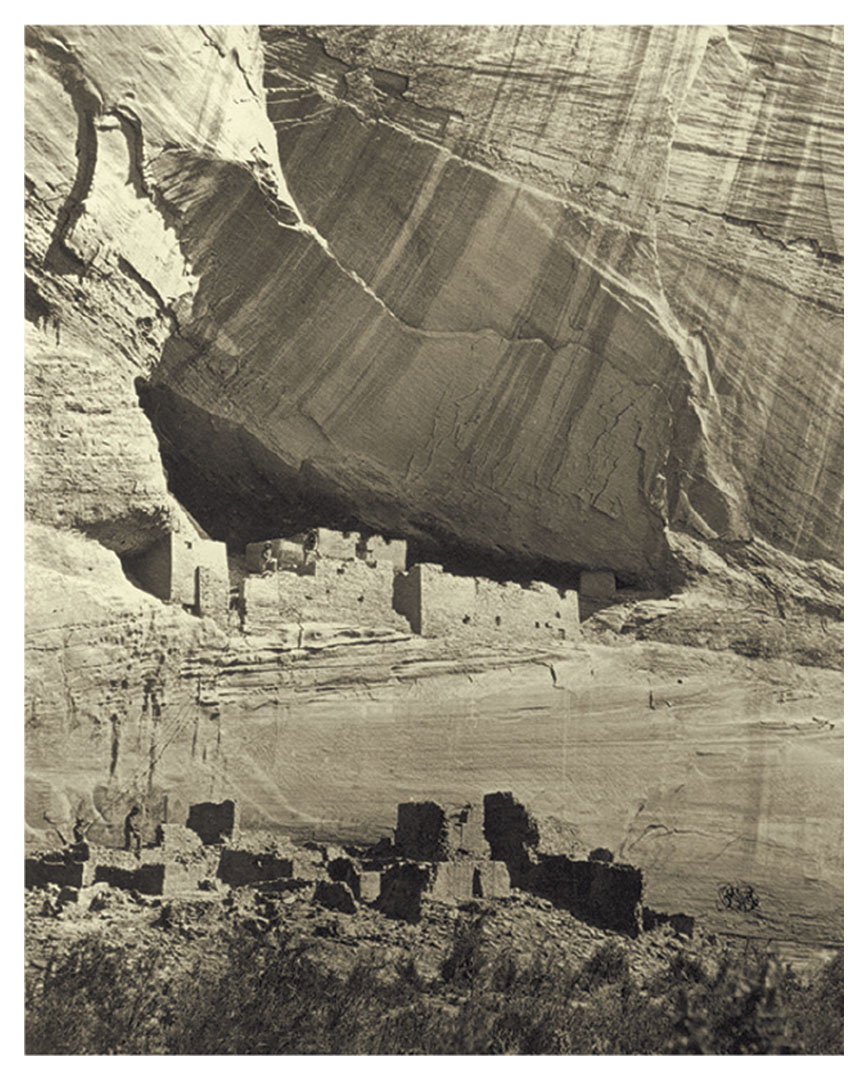 A. EARLY MIGRATION TO AMERICAS
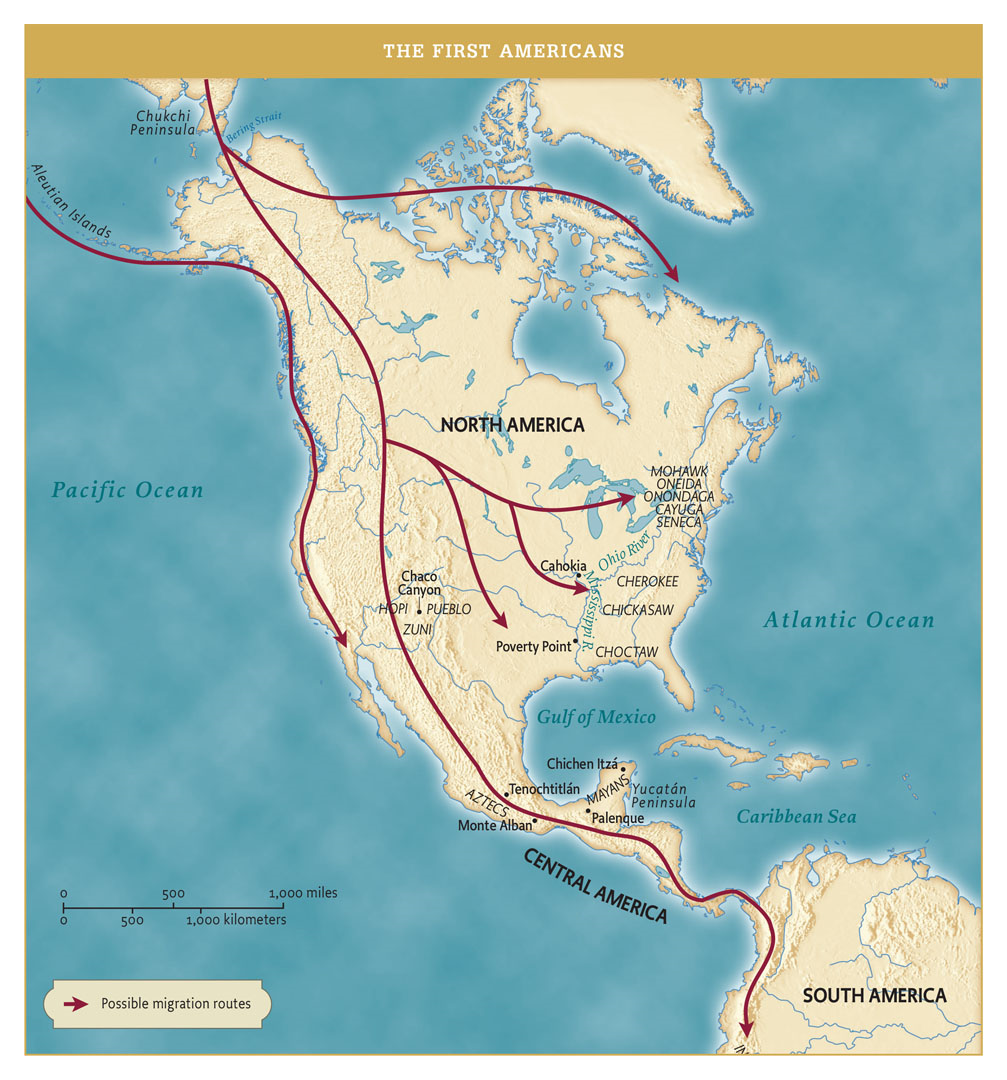 3 WAVES: 13,000-3,000 BCE

MIGRATION USUALLY SOUTH (MEX/PERU) BUT ALSO, EAST TO MISS VALLEY & SE N. AM.

DOMESTICATED CROPS ABOUT 6K YRS AGO
 POTATO, MAIZE, LED TO POP GROWTH
SW CROPS 3 SISTERS: SQUASH, MAIZE, BEANS
1.The trend in the map was MOST likely caused by which of the following?
2. According to the map, which of the following was true about all of the native populations in the Americas?
3. According to the map, which of the following was true about native populations in the Great Basin and Great Plains?
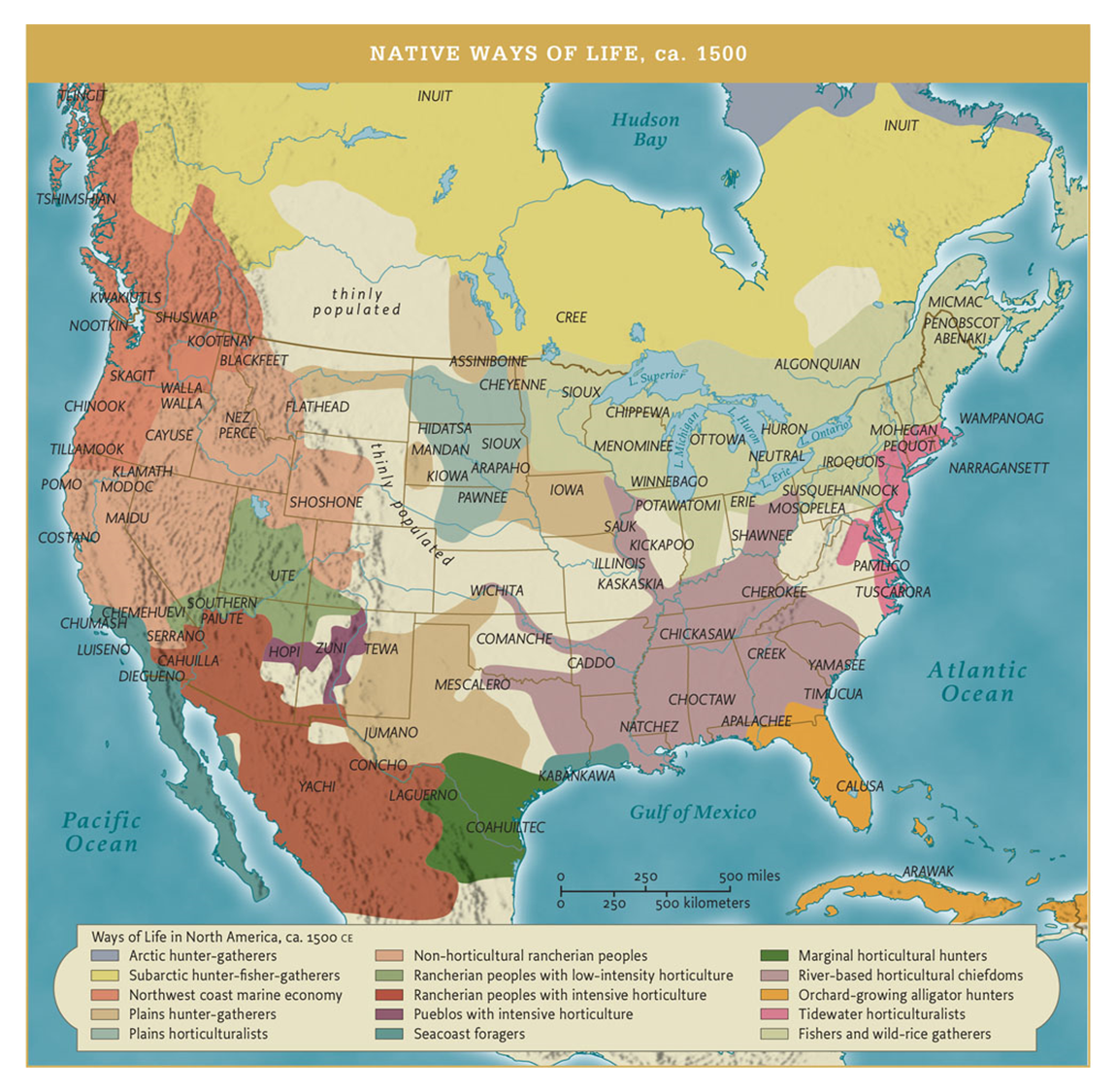 PAGE 11B. NORTH AMERICAN NATIVE SOCIETIESDISTINCT & COMPLEXMISSISSIPPIWEST & SOUTHWESTEAST
What were the major patterns of Native American life in N. AM before Europeans arrived? Discuss & record in notes at least 2 patternsPerfected techniques of farming, hunting, fishing; structures of governance & political power, religious practices, extensive trade, irrigation, architecture
Where did mound-building tribes flourish?
A. In the Ohio River Valley         B. near the Atlantic Ocean
C. in present day New Mexico   D.  in Florida’s peninsula

What was the significance of Native American cultivation of maize?
A. the ability to cultivate it led to extensive & permanent settlements
B. maize was a crop that provided complete nutrition for Native American cultures
C. Maize wasn’t consumed by people but used for animal fodder
D. The cultivation of maize was learned from the Spanish in the 15th century
B. COLUMBIAN EXCHANGE
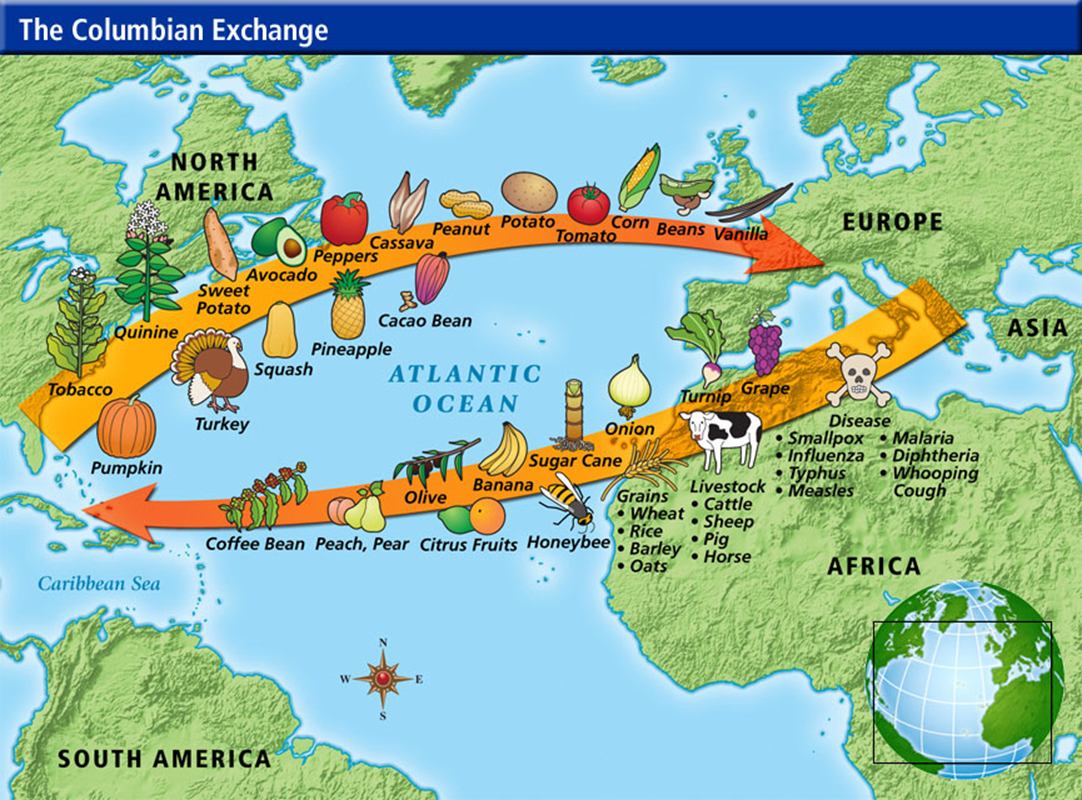 C. Atlantic Trade, Triangular Trade16th – early 19th centuries
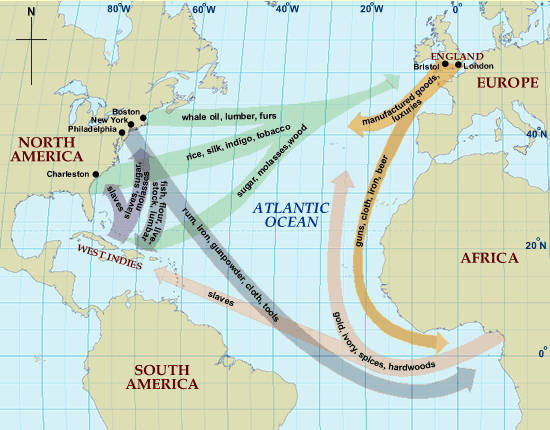